Informal document GRSG-124-15GRSG 124th session, 11–14 October 2022Agenda Item 12
Transmitted by the Secretary of the IWG on DETA
State of play: extension of DETA to improve the use
of the UNIQUE IDENTIFIER for UN Regulations
On behalf of the WP.29 IWG on DETA(follow-up of GRSG-122-03e)
UI
270650
1
1
RECAP - Example to explain the issue with the Unique Identifier marking
Approval marking
Unique Identifier
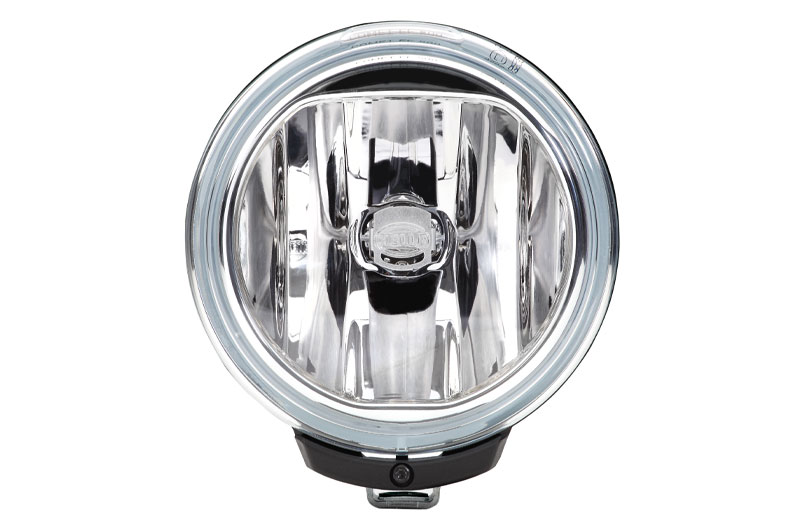 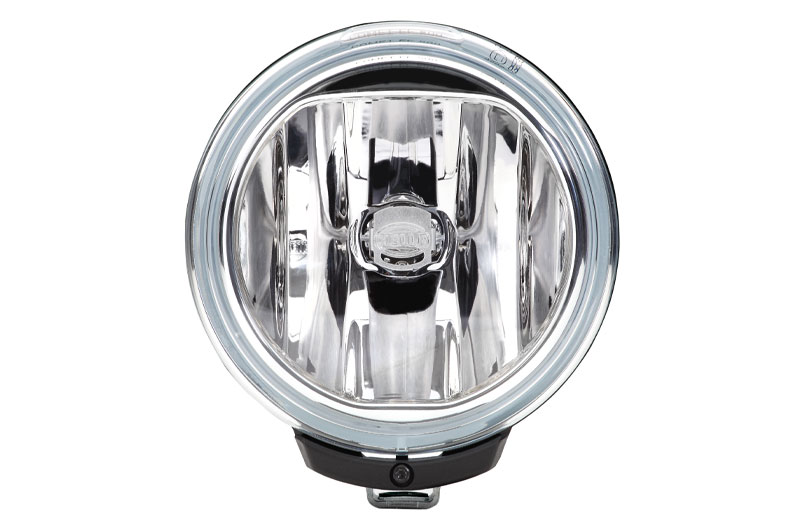 00 XEWR 11111 22222 33333 44444
00 XCV 55555 66666 77777
00 XCWT 88888 99999
00 XCVR 121210 112211
00 XCWR 14441 14442
00 XCWR 552200 552201
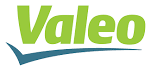 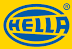 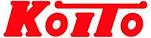 Electronic database
Marking
60+ mm
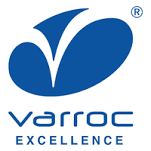 20 mm
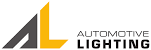 F3  K PL
+
9 mm
UI
1234567
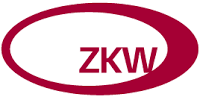 E6
35+ mm
R14900
1122
NEW
With the UI, presently required information on the product is no longer present, but is available in DETA to only users with access rights.
Persons without DETA access will get this information via a new “summary document” made available by a public web portal.
DETA
- certificates
- information documents
- test reports and others
- summary documents
2
UI
To which UN Regulations the UI marking applies?
1958 Agreement Revision 3 Schedule 5 “… the approval markings required by UN Regulations may be replaced by a Unique Identifier (UI) preceded by the symbol            , unless specified otherwise in the UN Regulations.”

However:
For some UN Regulations the UI markings must be prohibited as the traditional ‘E-mark’ on the product is necessary for consumers (currently for UNR22, 44, 129).
and:
For most UN Regulations, like for systems, where no additional markings apply there is no serious benefit of using the UI marking.Example:





At WP.29 and its subsidiary bodies serious concerns had been expressed on a broad application of the UI marking and considered that the UI marking may only be used when explicetly foreseen by the UN Regulation.
E1
21R-012439
UI
270651
3
For consideration by GRSG
GRSG may want to consider if the UI marking may only apply in case this is explicitely foreseen by the UN Regulation.
Does a UN Regulation need to prohibit the UI marking (as currently for UNR22, 44, 129).Consideration: is the ‘E-mark’ on the product necessary for consumers.In case the UI marking may be used:
Are some of the markings to be considered not part of the “approval marking“ and must those remain on the product.Considerations: e.g. is the particular (additional) marking necessary for consumers, or, is the marking unique for that product and cannot be identified from the approval documentation or summary document, like the ‘trade name‘.
For all other cases, a Summary Document model and its content may need to be specified and included in a Supplement to the UN Regulation.(A harmonized template will be developed).
4